ОЛИМПИАДА
 2014
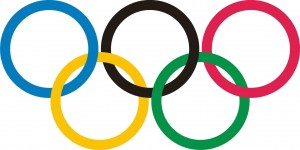 Девиз олимпийских игр: 
«Быстрее, выше, сильнее».
Международный олимпийский комитет 
был основан в 1894 году 
и первые современные Олимпийские игры 
были проведены два года спустя, 
в 1896 году в Афинах.
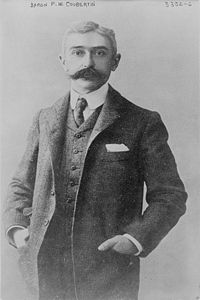 француз Пьер де Кубертен
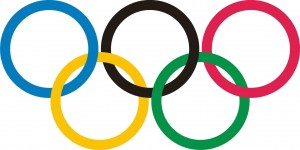 Олимпийские кольца были разработаны Пьер де Кубертеном в 1912 году
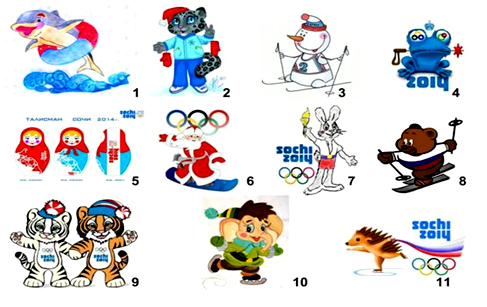 Конкурс талисманов для Олимпиады в Сочи стартовал 1 сентября 2010 года. Итоги подвели 7 февраля 2011 года.
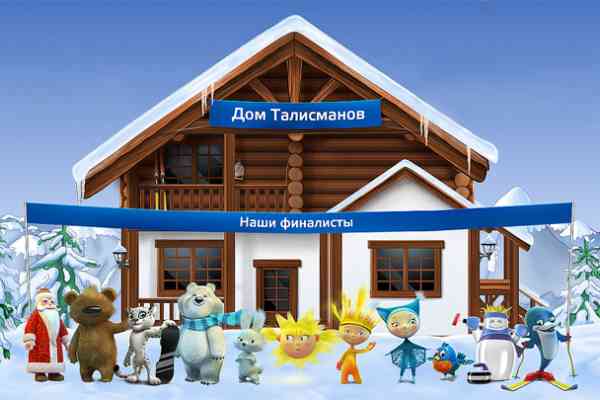 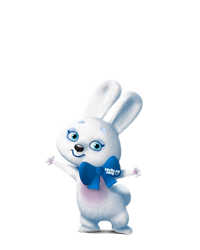 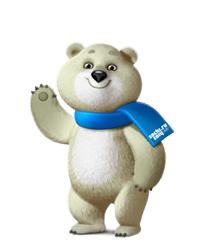 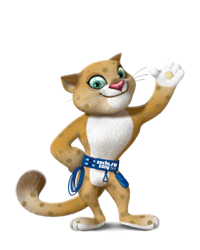 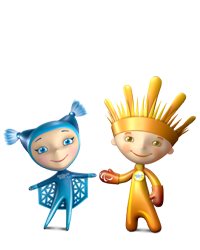 Талисманами Олимпийских игр 2014 года в Сочи стали Леопард, Белый медведь и Заяц. Талисманами Паралимпийских игр в Сочи стали Лучик и Снежинка.
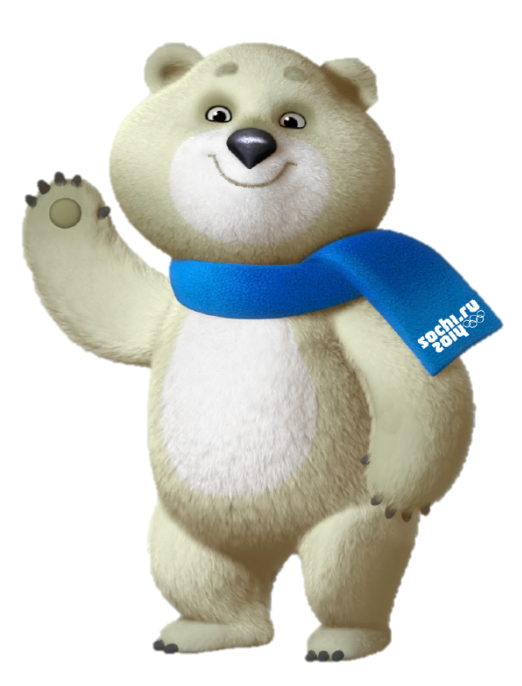 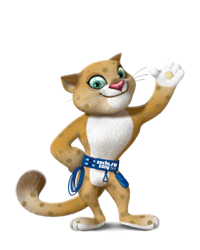 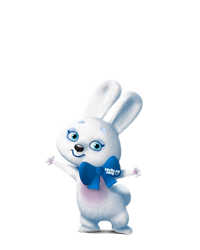 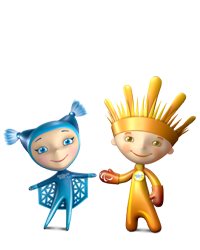 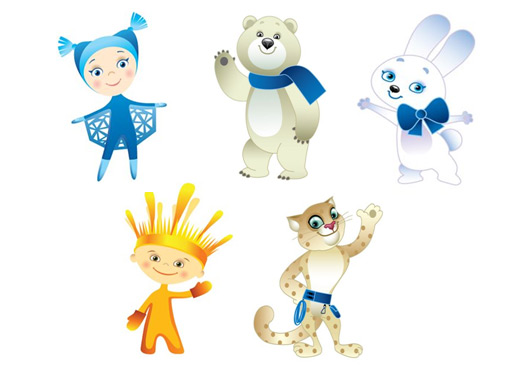